ДСК Пионер
Комплексы для дома
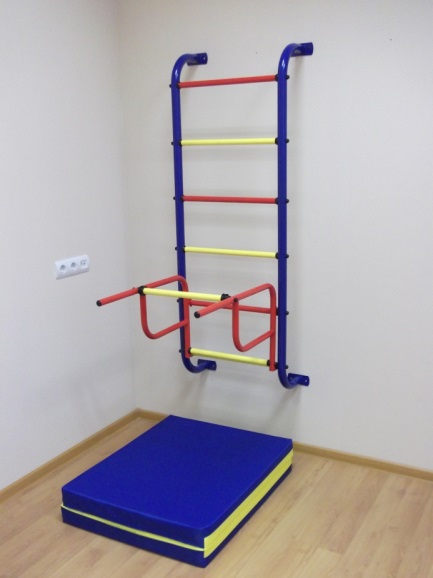 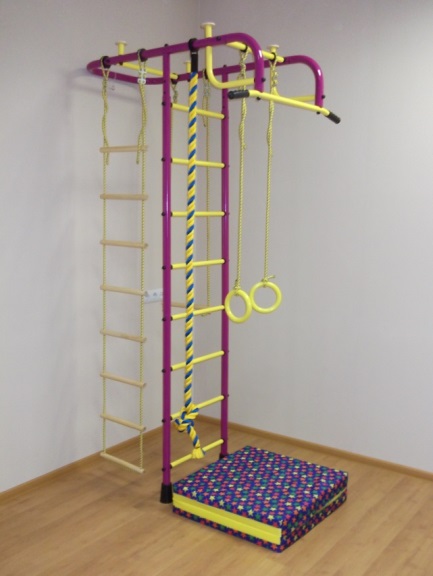 ОСОБЕННОСТИ КОНСТРУКЦИИ ДСК “ПИОНЕР”
1. Надежность, удобство и безопасность. - Надежность комплекса обеспечивают трубы диаметром 38 и толщиной около 3 мм (стойки) На комплексе могут заниматься как дети, так и взрослые. - В навесном оборудовании (кольца и т. д.) веревки используются диаметром 10 мм (утолщенные), скрепляются не узелком, а фиксаторами, кроме надежности, это еще и удобно, т к возможно быстро поменять длину навесного оборудования(кроме п4 и п5) - Вынос турника увеличен (у ДСК с креплением враспор), это позволяет максимально удобно делать подтягивания. Турник имеет стяжки, это позволяет дополнительно усилить крепление турника и препятствует его раскачке. -гарантия 12 месяцев от производителя 2. дизайн и комфорт - Возможны варианты перекладин с покрытием ПВХ (приятное на ощупь, менее скользкое, по сравнению с металлом). (цвет ПВХ желтый, красный и серебро) - несколько вариантов цветового решения, можно выбрать наиболее подходящий в интерьер комплекс - Только у ДСК “ПИ-ОНЕР” -мобильная верхняя рама (можно использовать в 2-х вариантах), а именно: увеличенная потолочная рама до 1500мм. позволяет разместить больше снарядов и равномерно. На закругление также можно крепить навесное оборудование. Если комната небольшая и есть желание закрепить комплекс ближе к стене, убирается закругление и на потолочные трубы со стороны стены ставятся заглушки ( идут в комплекте). В таком случае, шведская стенка отходит от стены не больше, чем у аналогичных дск других фирм, а вынос турника остается увеличенным, что совершенно не мешает, т.к. если ребенок не занимается, снаряды просто убираются за шведскую стенку на  картинке на следующей странице все постаралась наглядно изобразить.
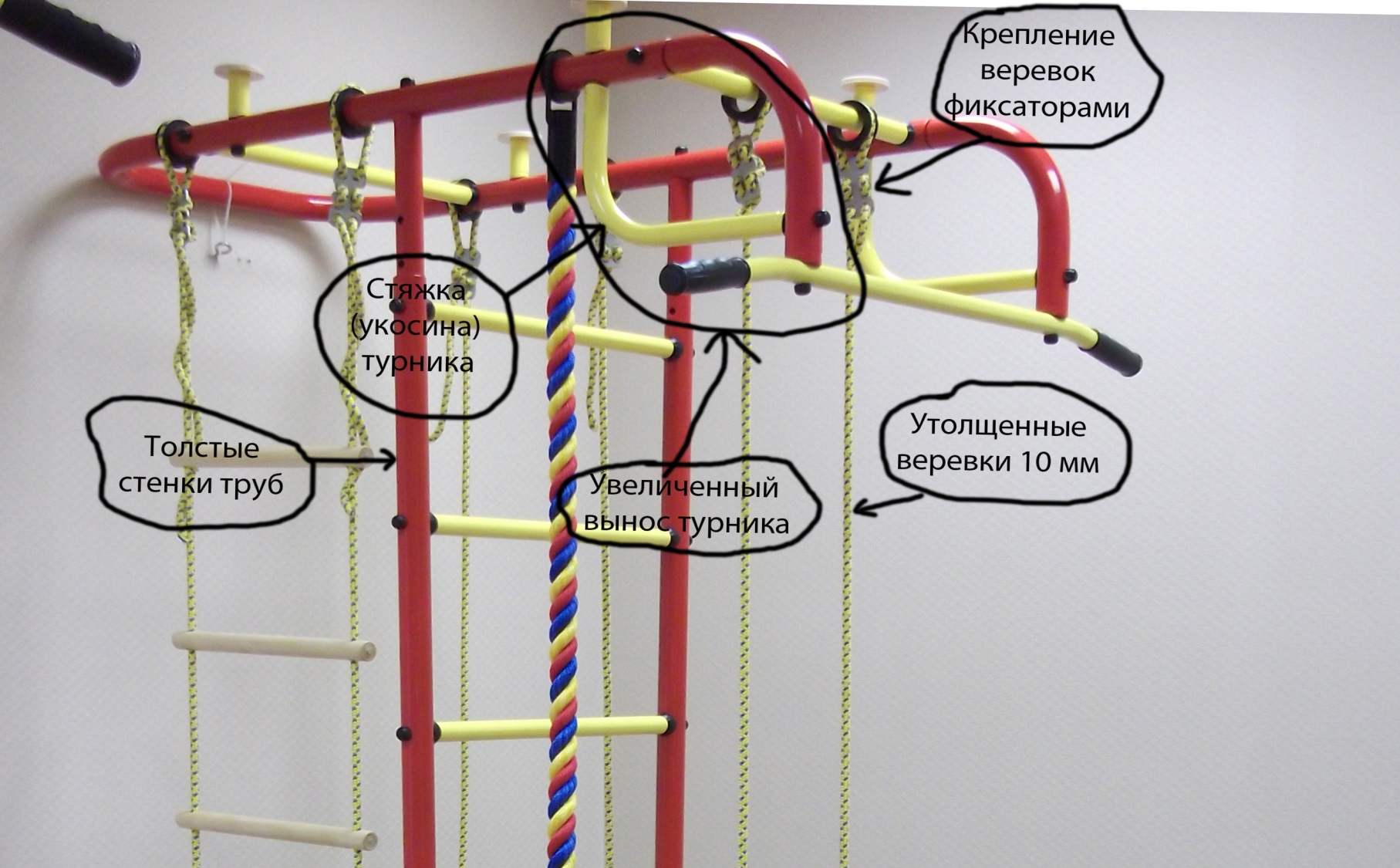 Возможные цвета ДСК
стандартные цвета - сине-желтый, зелено-желтый, красно-желтый, пурпур-желтый, синий-радуга (ступени красные и желтые) Также можно заказать другие сочетания цветов (синий, зеленый, красный, желтый, серый (только пвх ступени), белый)+дополнительный цвет: черный. Цена на нестандартный цвет будет выше на 230 р. Можно сделать как одноцветный, так и ступеньки одного цвета, лестница другого цвета. если хотите дск мягкий, ступени должны быть желтыми, красными или серебряными – ЗАКАЗЫ НЕСТАНДАРТНЫЕ ДСК не принимаются с марта по июнь.
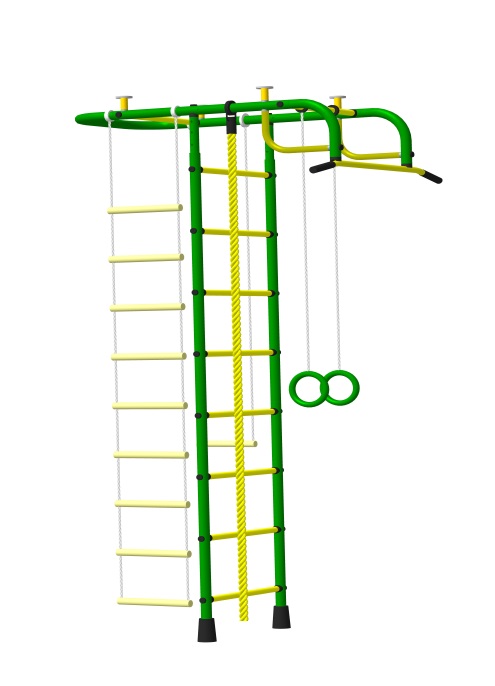 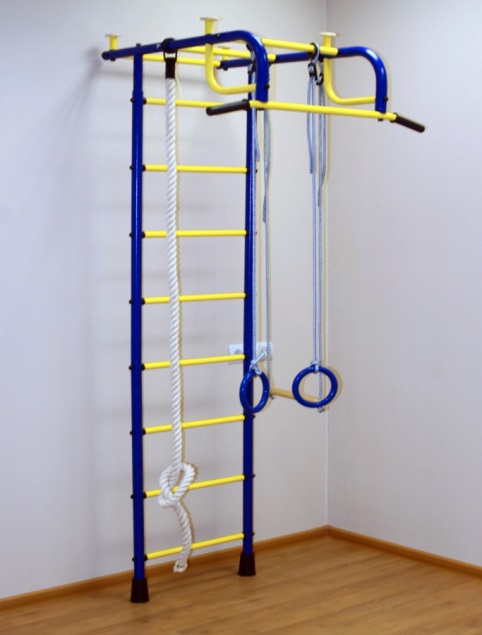 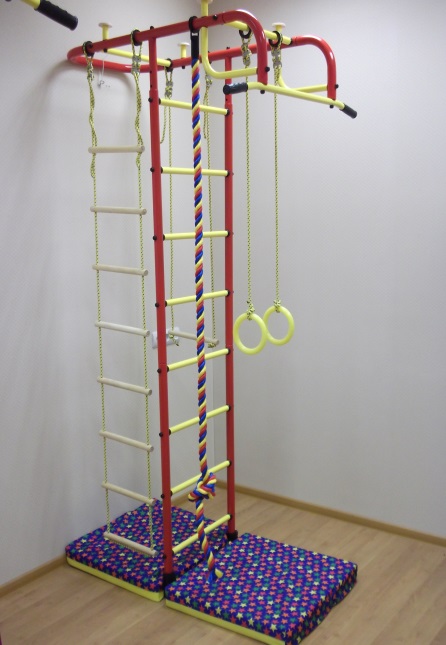 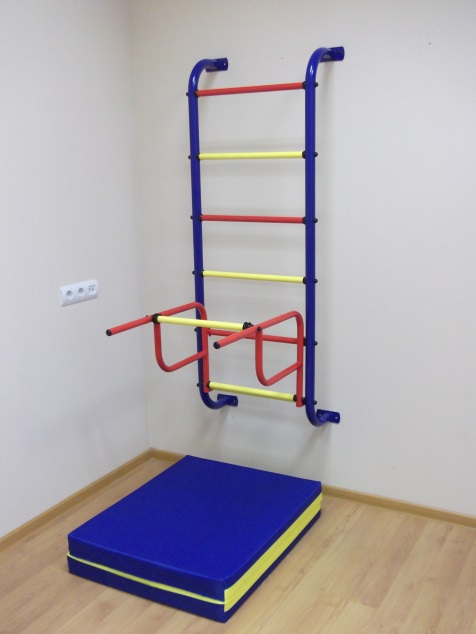 Цвет синий-радуга
Цвет сине-желтый
Цвет зелено-желтый
Цвет красно-желтый
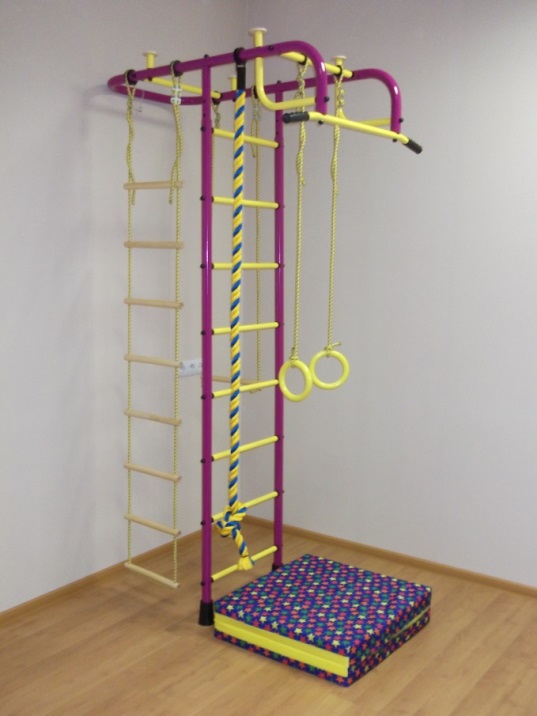 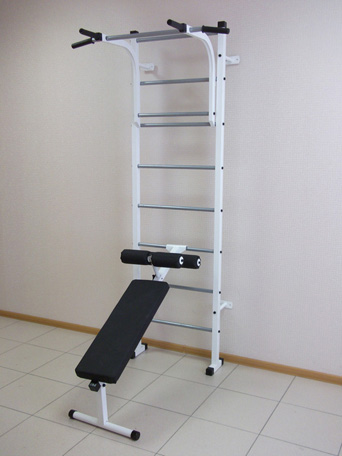 Цвет пурпур-желтый
Цвет бело-серый
Это цвет является стандартным для модели пионер См и пионер Ксм
ВЫБОР ТИПА КРЕПЛЕНИЯ ДСК
Спорткомплекс с креплением в распор  рекомендуется  при поле и потолке из железобетонных плит. Если потолок гипсокартонный ( или натяжной), или пол из деревянных досок (не путать с ламинатом), то распорный спорткомплекс ставить нельзя. 
При крепкой, железобетонной или кирпичной стене можно установить спорткомплекс с креплением к стене. В случае, когда и стены и пол с потолком не позволяют установить спорткомплекс,  можно подобрать  комплекс без крепления.
ДСК, которые крепятся в распор(пол-потолок)
ПИОНЕР
Устанавливается враспор; Порошковое покрытие; Возможен вариант ступенек с покрытием ПВХ; Навесное оборудование: канат, кольца, лестница вер., трапеция (на картинке идет тарзанка, в реальности будет трапеция); Основные технические характеристики: Длина потолочной рамы (без закругления) 1500 (1270) мм Отступ от стены (без закругления) 750 (530) мм Вынос турника 700 мм Стандартная высота 2250 – 2850 мм Нестандартная высота 2850 – 3200 мм, 3200 – 3400 мм Шаг ступеней 260 мм Максимальная нагрузка 100 кг Только у ДСК “ПИОНЕР” -мобильная верхняя рама (можно использовать в 2-х вариантах), а именно: увеличенная потолочная рама до 1500мм. позволяет разместить больше снарядов и равномерно. На закругление также можно крепить навесное оборудование. Если комната небольшая и есть желание закрепить комплекс ближе к стене, убирается закругление и на потолочные трубы со стороны стены ставятся заглушки ( идут в комплекте). В таком случае, шведская стенка отходит от стены не больше, чем у аналогичных дск других фирм, а вынос турника остается увеличенным, что совершенно не мешает, т.к. если ребенок не занимается, снаряды просто убираются за шведскую стенку
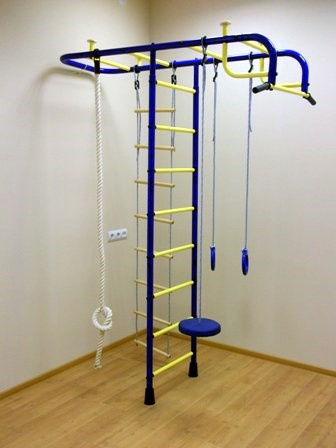 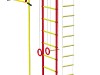 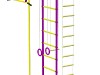 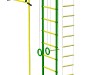 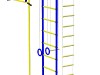 Цена с орг % - 4611 р
ПИОНЕР А
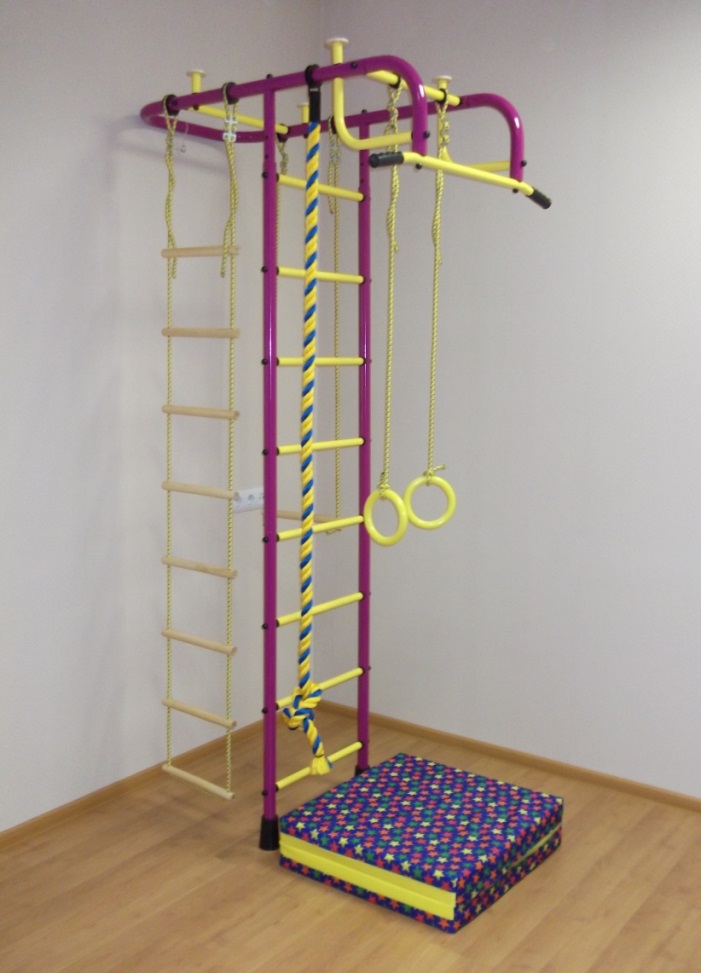 Устанавливается враспор;
Порошковое покрытие;
Возможен вариант ступенек с покрытием ПВХ;
Навесное оборудование: канат, кольца, лестница вер., трапеция;
Допустимая нагрузка 100 кг Основные технические характеристики:
Длина 1160 мм Ширина (шв.стена/турник) 540 мм/890 мм Высота 2250 мм-2850 мм (2850-3200,3200-3400 - нестандарт высота) Расстояние шведской стенки от стены 580 мм Занимаемая площадь 1,03 м2 Масса комплекса (без навесного оборудования) 23 кг
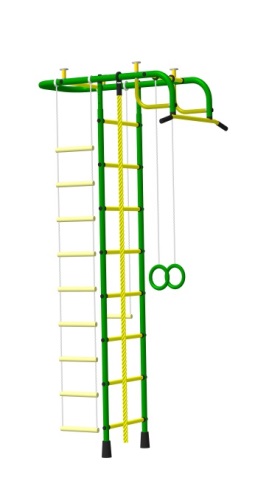 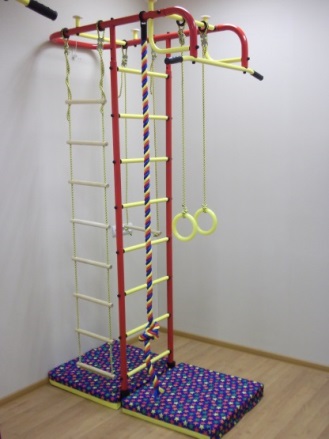 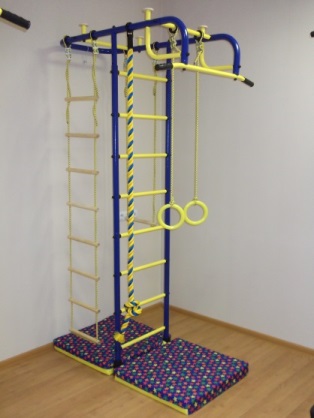 Цена с орг % - 4441 р.
ПИОНЕР 1
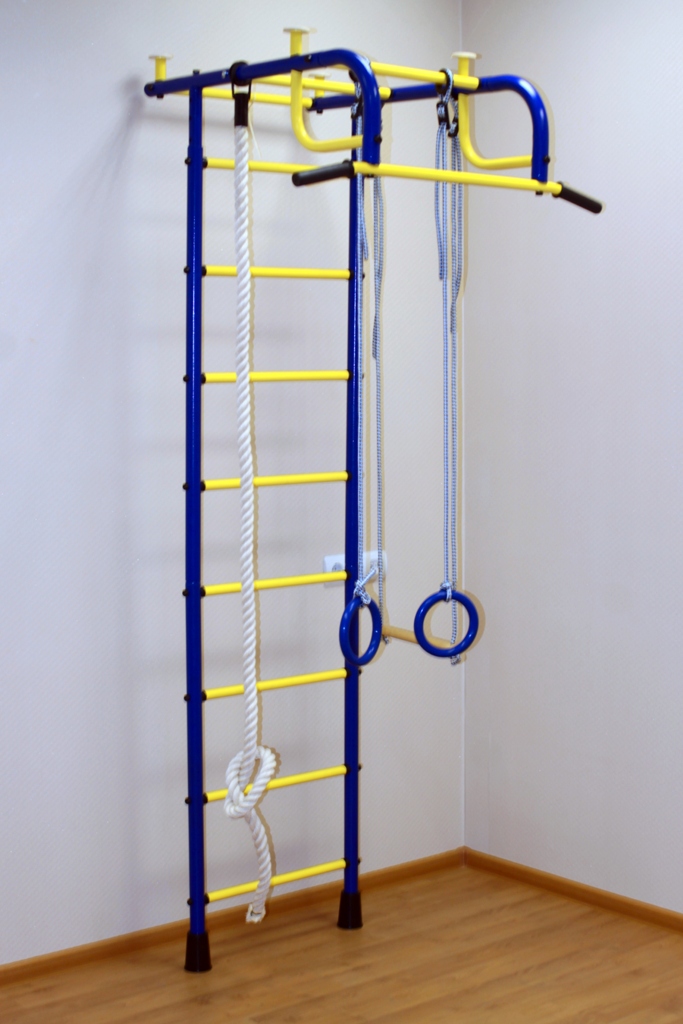 Устанавливается враспор; Порошковое покрытие; Возможен вариант ступенек с ПВХ; Навесное оборудование :канат, кольца, трапеция; 
Основные технические характеристики: Длина потолочной рамы 870 мм Отступ от стены 195 мм Ширина потолочной рамы (с турником) 538 (890) мм Вынос турника 700 мм Стандартная высота 2250 – 2850 мм Нестандартная высота 2850 – 3200 мм, 3200 – 3400 мм Максимальная нагрузка 100 кг 
Стандартные цвета – сине-желтый, красно-желтый, пурпур-желтый, зелено-желтый, синий-радуга
Цена с орг % - 4060 р
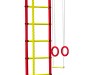 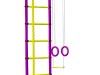 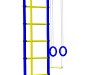 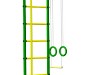 ПИОНЕР 2
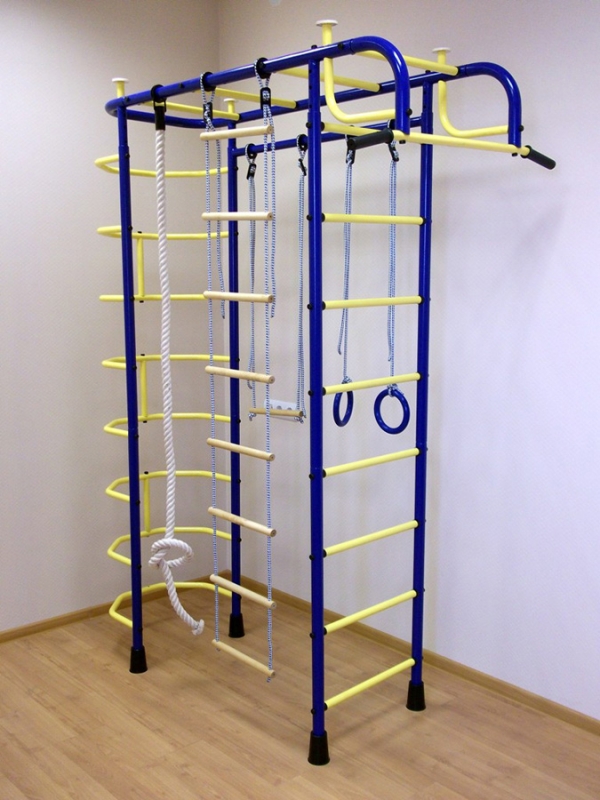 Устанавливается враспор; Порошковое покрытие; Возможно покрытие ПВХ прямых ступеней; Навесное оборудование: канат, кольца, вер. лестница, трапеция; Возможна доп. комплектация: сетка для лазания или 3-х рядная комбинированная лестница; Основные технические характеристики: Длина потолочной рамы с учетом выноса турника и фигурных ступеней 1680 мм Ширина потолочной рамы (с турником) 538 (890) мм Стандартная высота 2250 – 2850 мм Нестандартная высота 2850 – 3200 мм, 3200 – 3400 мм Шаг ступеней 260 мм Максимальная нагрузка 100 кг
Стандартные цвета – сине-желтый, красно-желтый, пурпур-желтый, зелено-желтый, синий-радуга
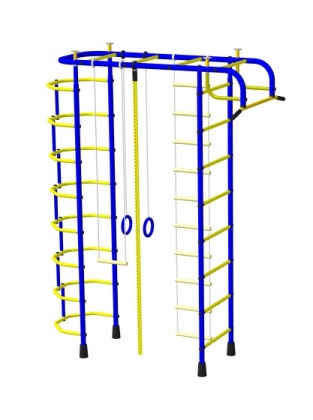 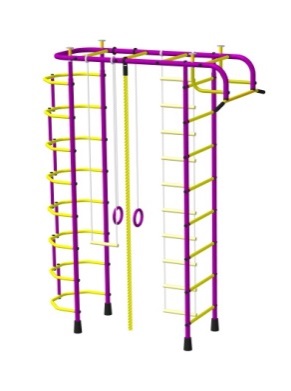 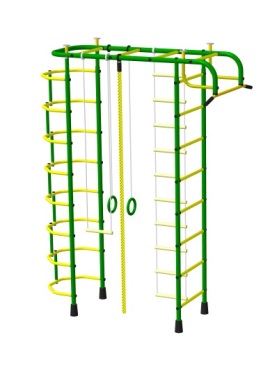 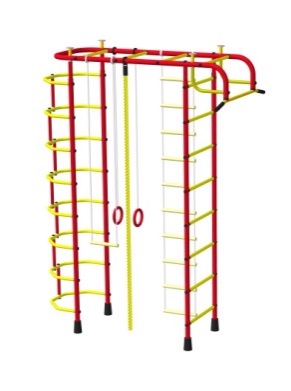 Цена с орг % - 7558 р.
ПИОНЕР 3
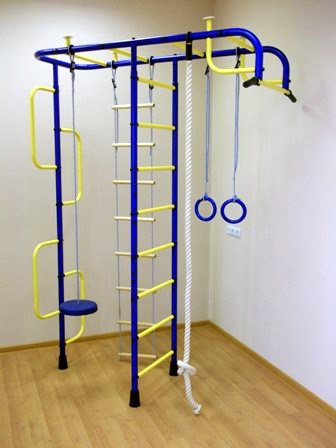 Устанавливается враспор; Порошковое покрытие; Навесное оборудование : канат, кольца, вер. лестница, тарзанка; Основные технические характеристики:Длина потолочной рамы 1500 мм Ширина потолочной рамы (с турником) 538 (890) мм Вынос турника 700 мм Стандартная высота 2250 – 2850 мм Нестандартная высота 2850 – 3200 мм, 3200 – 3400 мм Шаг ступеней 260 мм Ширина круглой ступени 230 мм Максимальная нагрузка 100 кг
Стандартные цвета – сине-желтый, красно-желтый, пурпур-желтый, зелено-желтый, синий-радуга
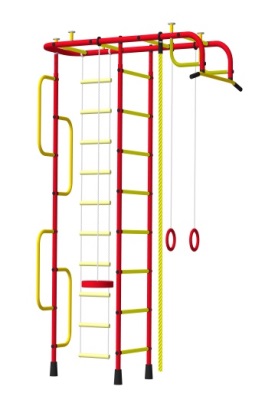 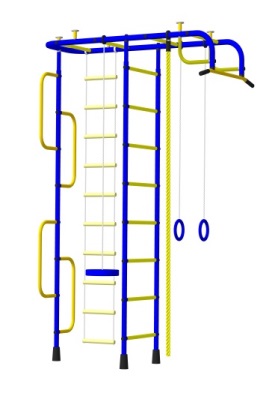 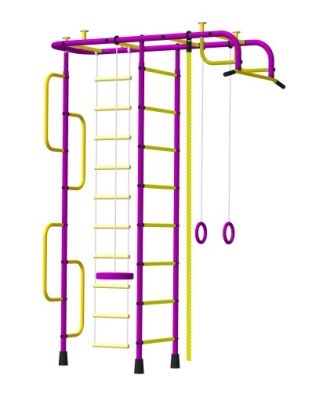 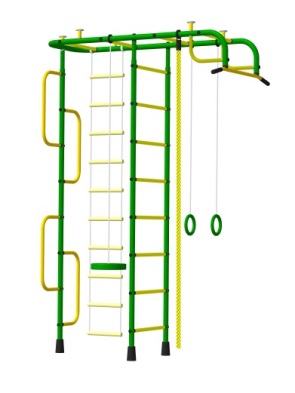 Цена с орг % - 5851 р.